Organizacija podataka u računalu
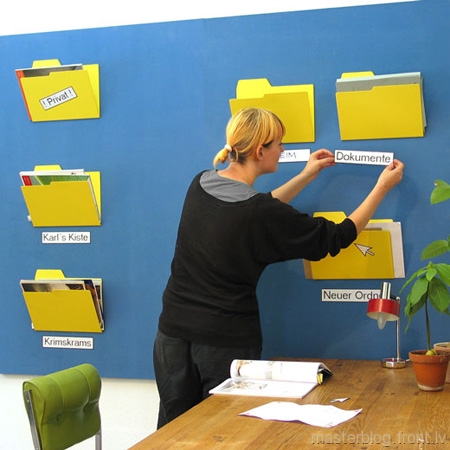 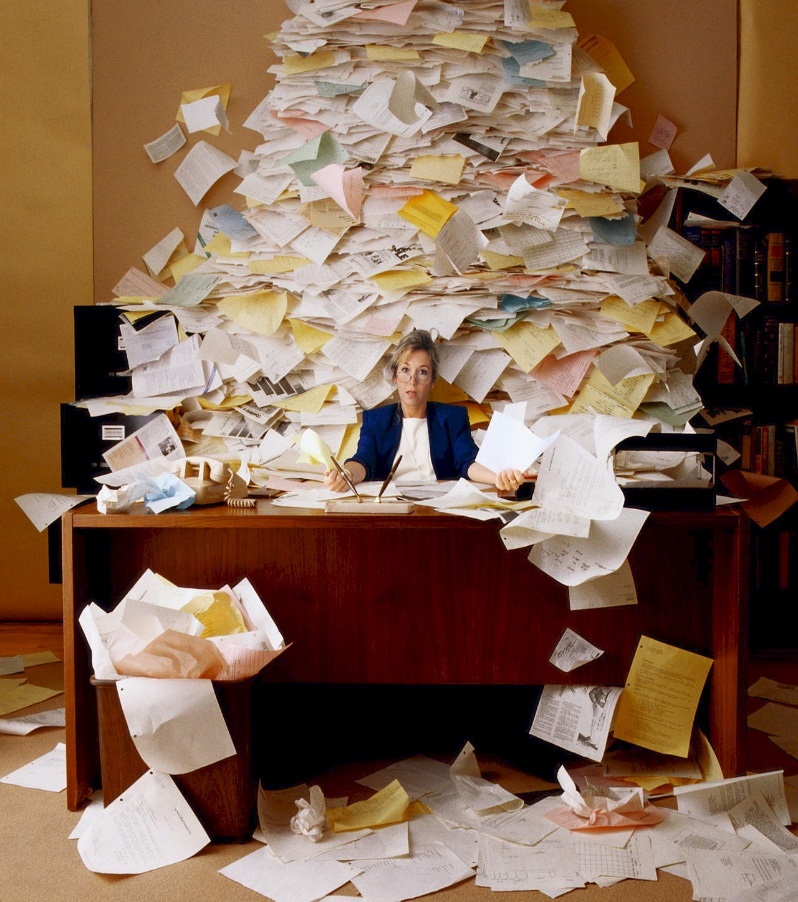 Sve na računalu spremljeno je u obliku datoteka
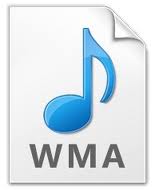 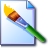 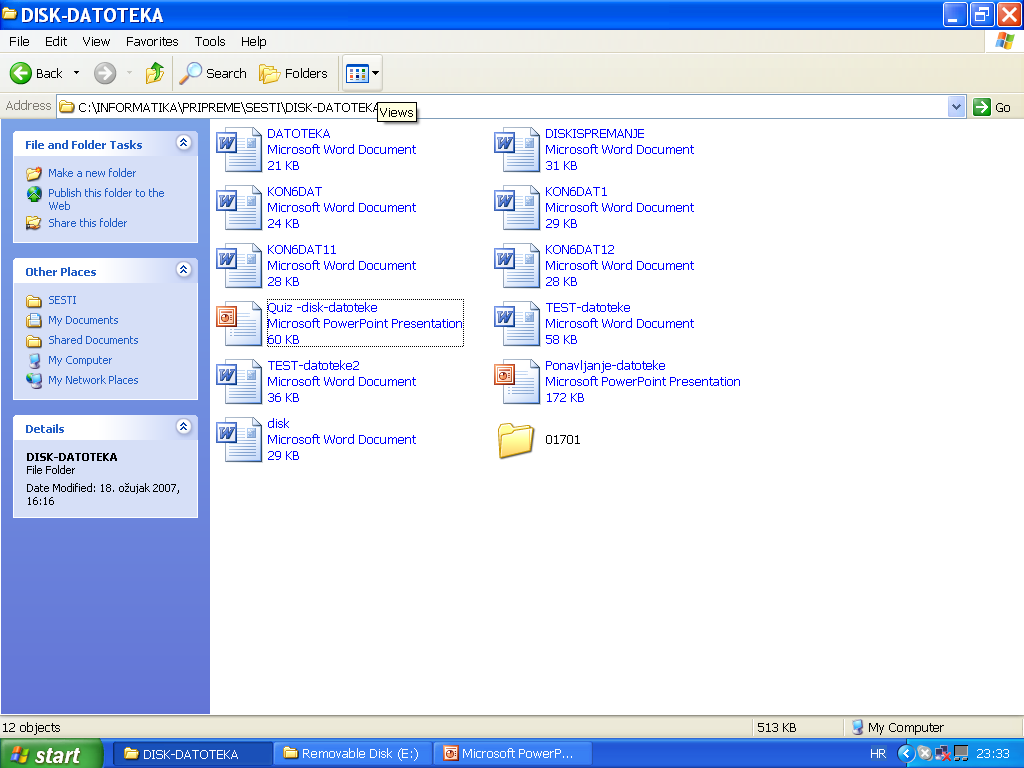 The evolution of data storage
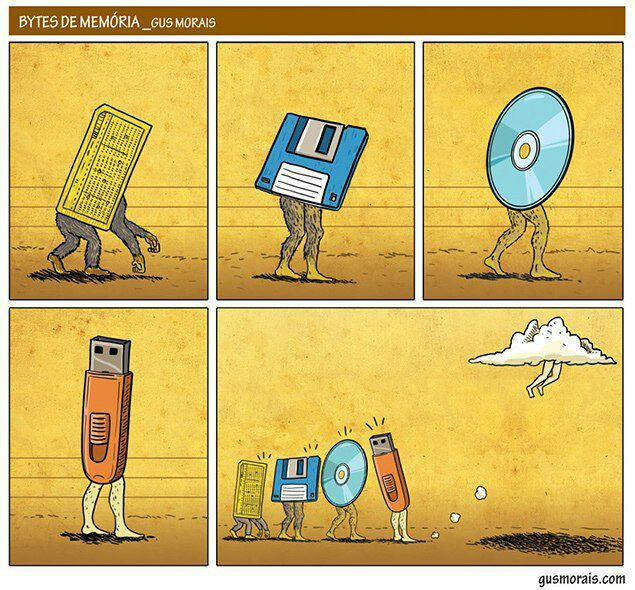 Pohrana u oblaku
podaci su sigurni, ne mogu se izgubiti ako se pokvari jedinica vanjske memorije
podaci su pohranjeni online i sinkroniziraju se na svim korisnikovim računalima i uređajima, što znači da su uvijek dostupni i nema potrebe za prijenosnim vanjskim memorijama
podaci se mogu jednostavno dijeliti s drugim korisnicima te se može zajednički raditi na dokumentima.
Cloud Storage
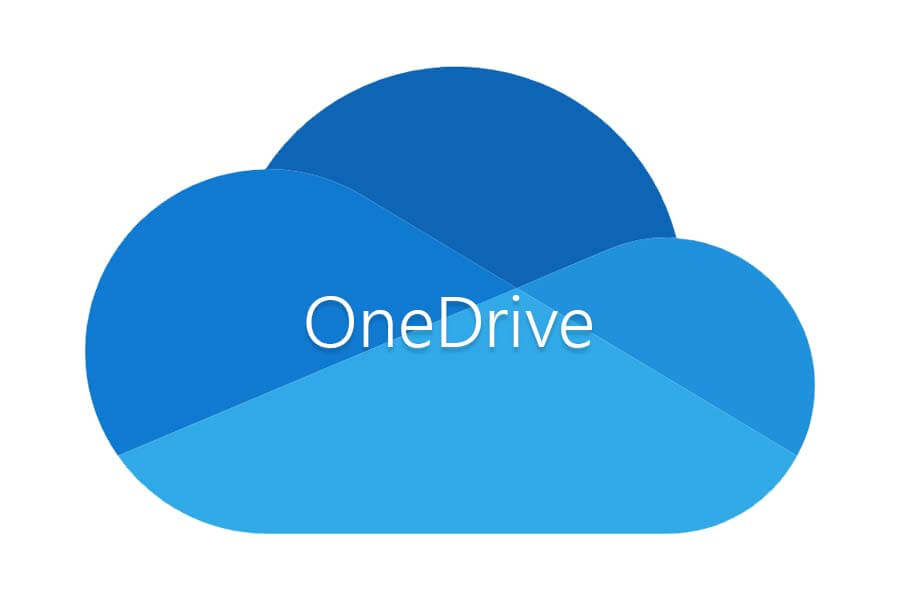 OneDrive (1 TB)


Google disk (15 GB)


Dropbox (2 GB)
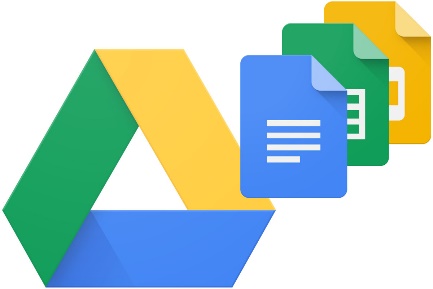 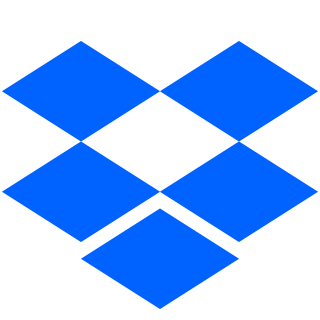 Datoteka(File) je zapis u kojem se nalaze podaci spremljen na nekom memorijskom uređaju   (čvrstom disku, CD-u, DVD-u, USB-u, oblaku… )

Vrste datoteka: 
podatkovne 
programske
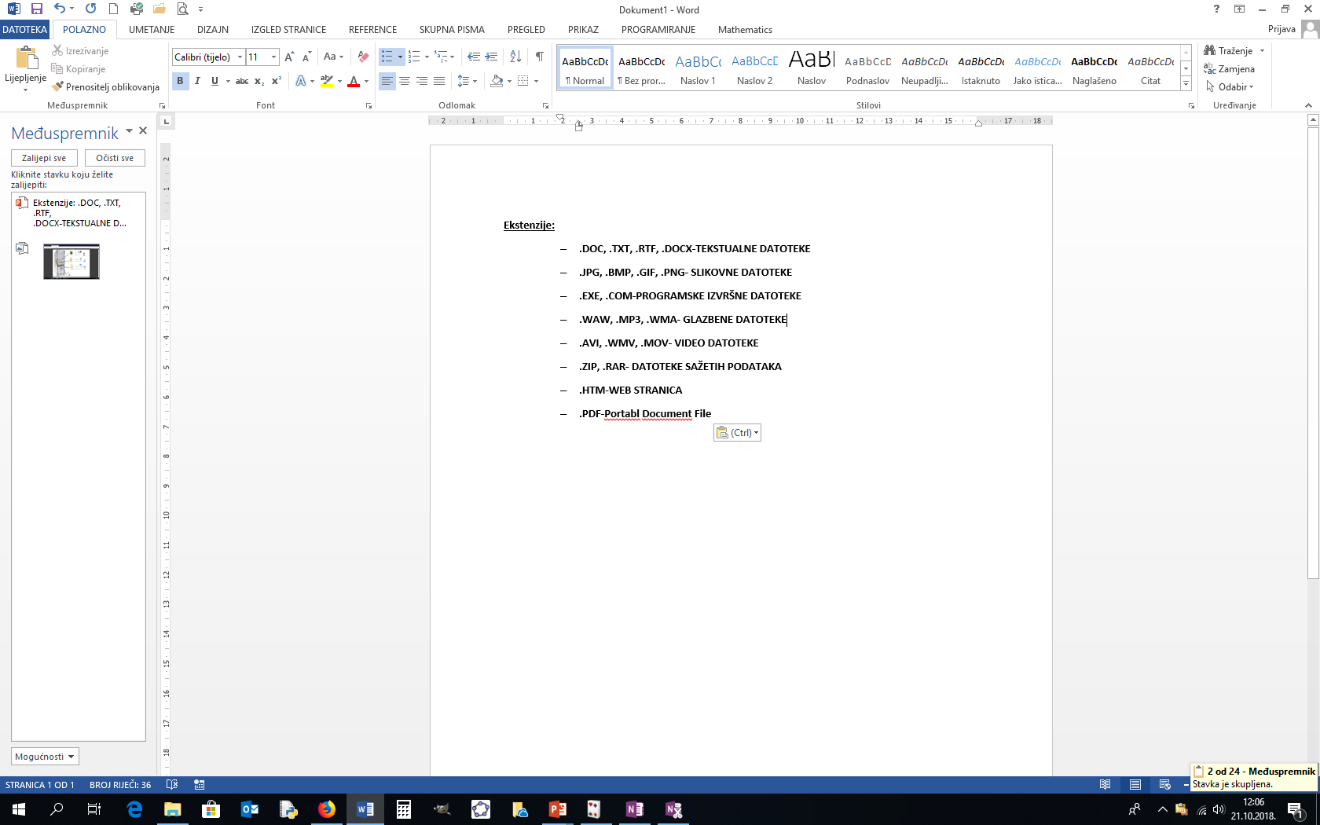 0010010110110
0100101001001
01001011001101
Datoteka- Spremi kao dopis.docx
RAM
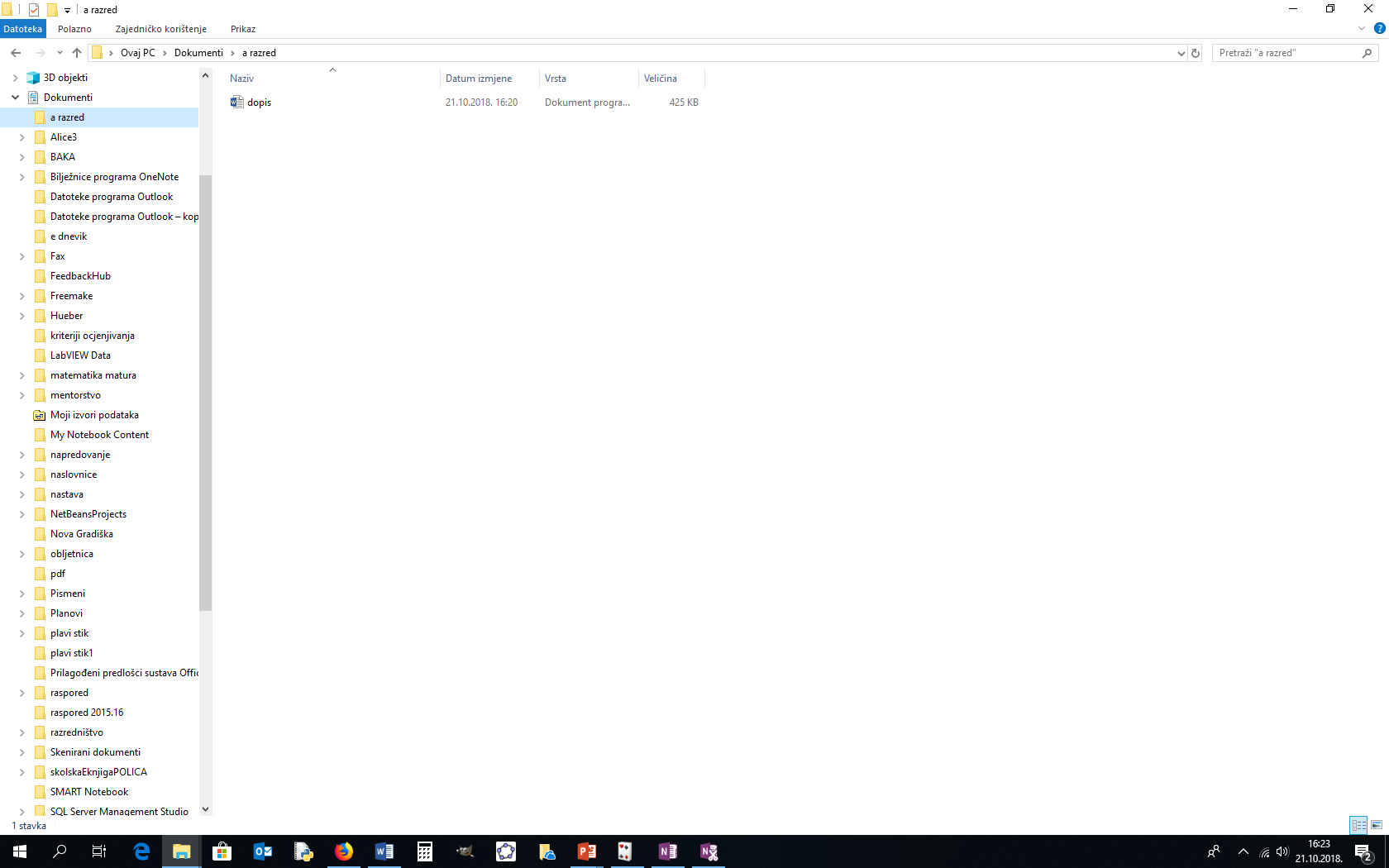 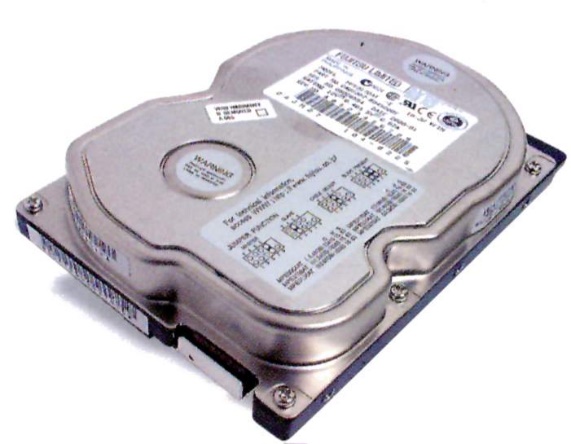 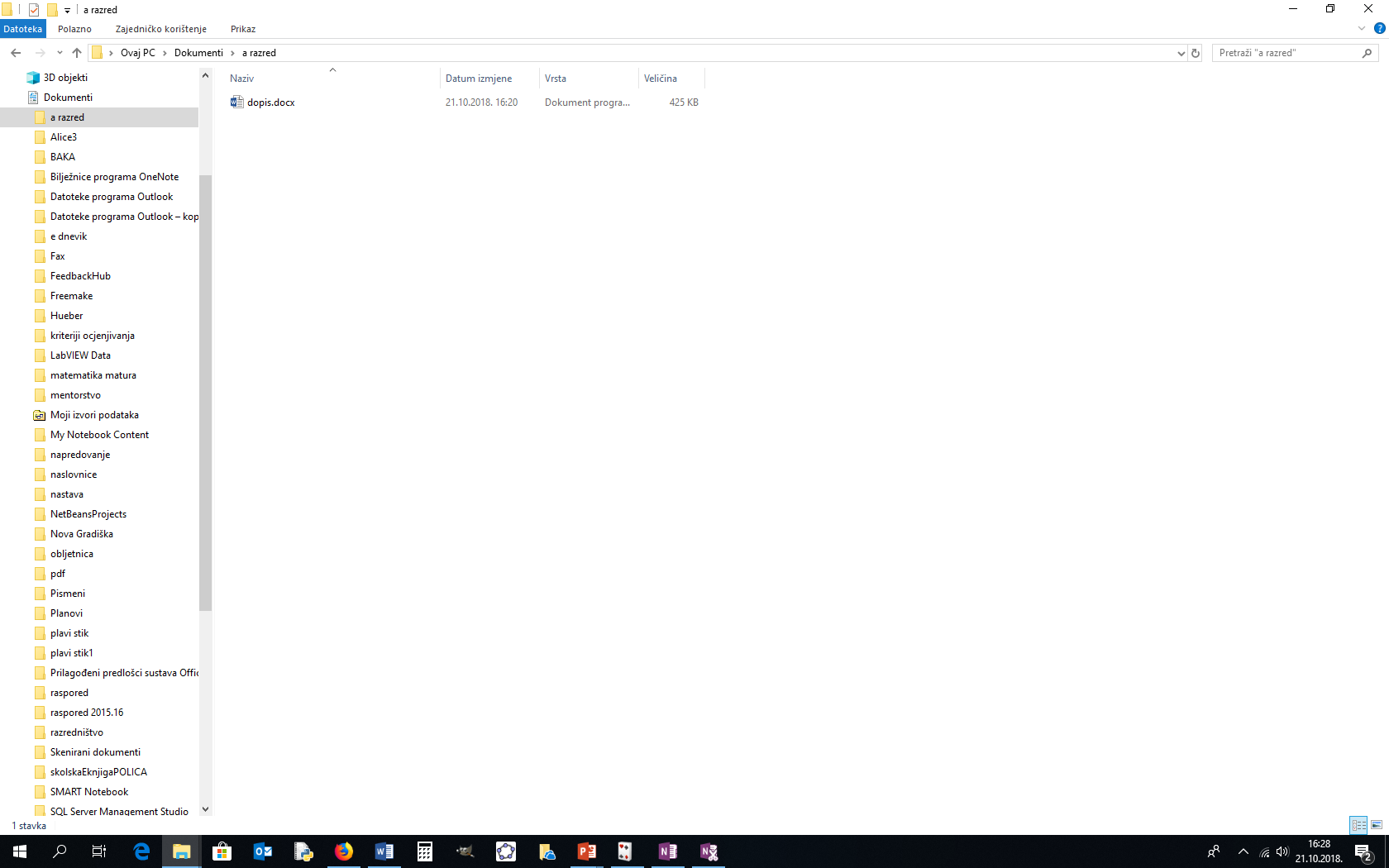 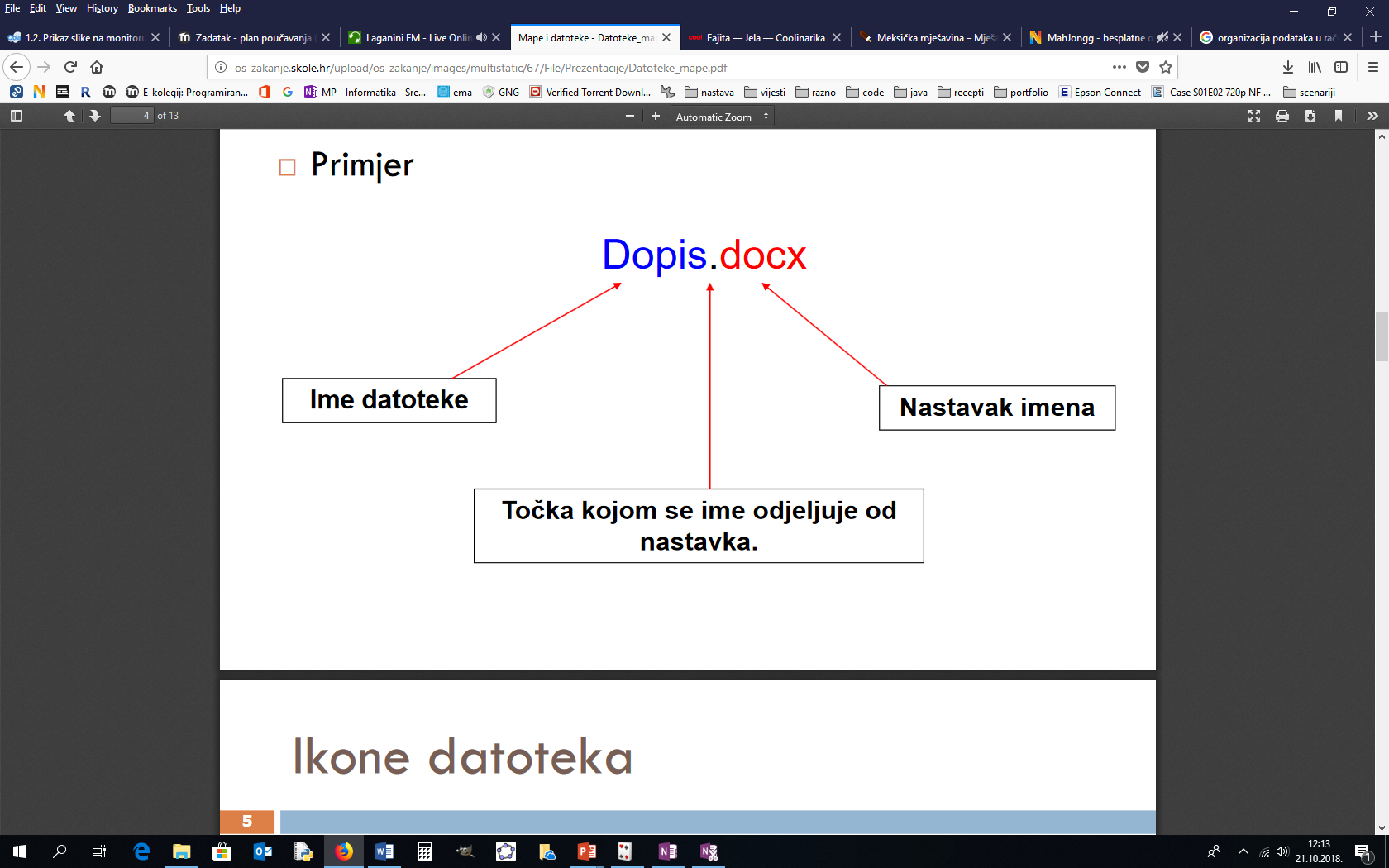 Nastavak (ekstenzija) nam govori o kojoj vrsti datoteke je riječ
Puni naziv datoteke: ImeDatoteke.ekstenzija
ime datoteke (File Name)-niz do 255 znakova (bez < > : " / \? *)

nastavak imena (Filename Extension)-dodatak imenu datoteke, duljine 3 ili više znakova –označava vrstu datoteke (.doc  .txt   .mp3……)
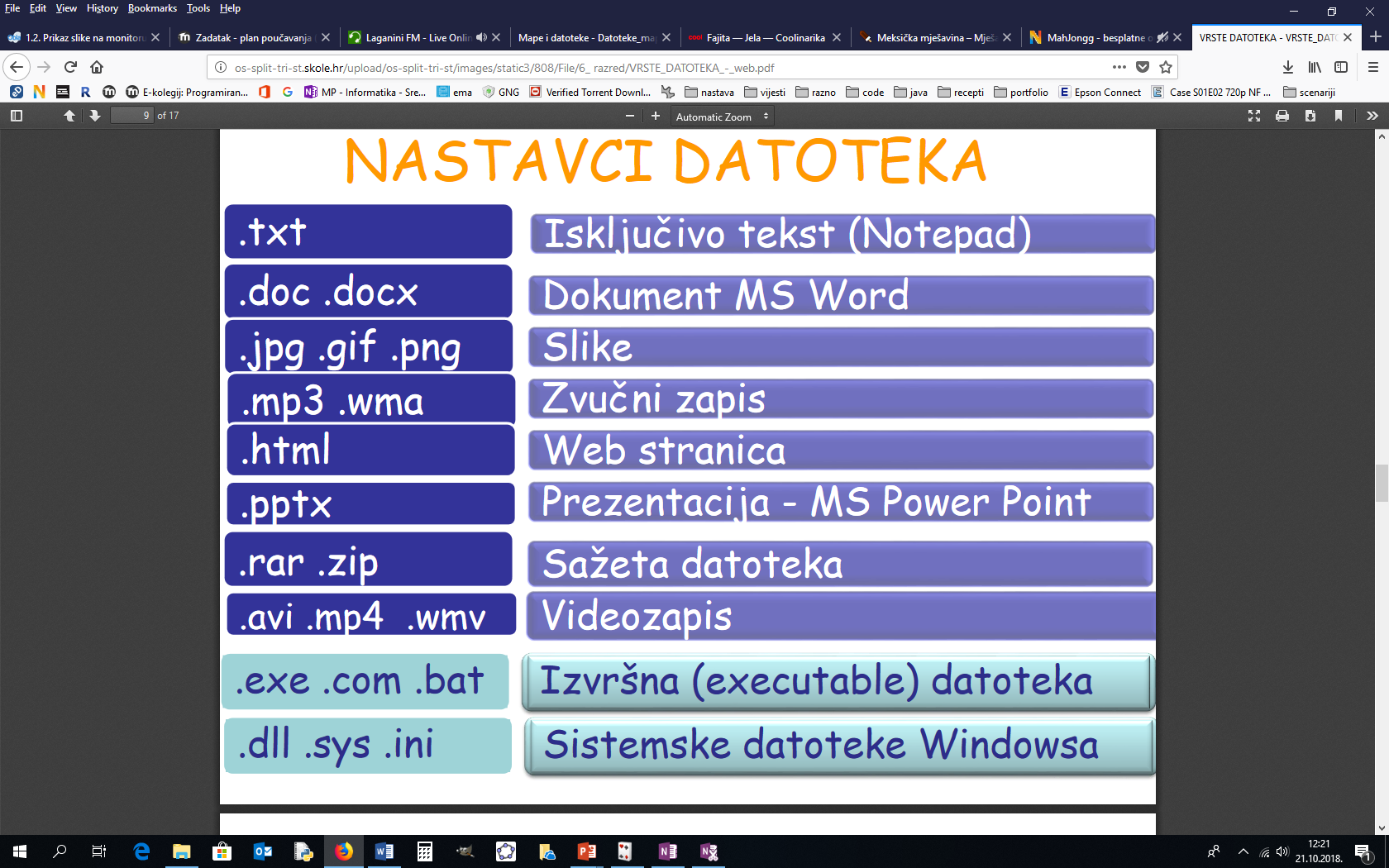 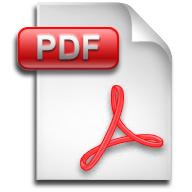 Računalo datoteke prikazuje pomoću ikona. 
Nakon samo jednog pogleda na ikonu postat će vam jasno o kakvoj je datoteci riječ. 
Neke uobičajene ikone su:
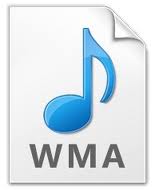 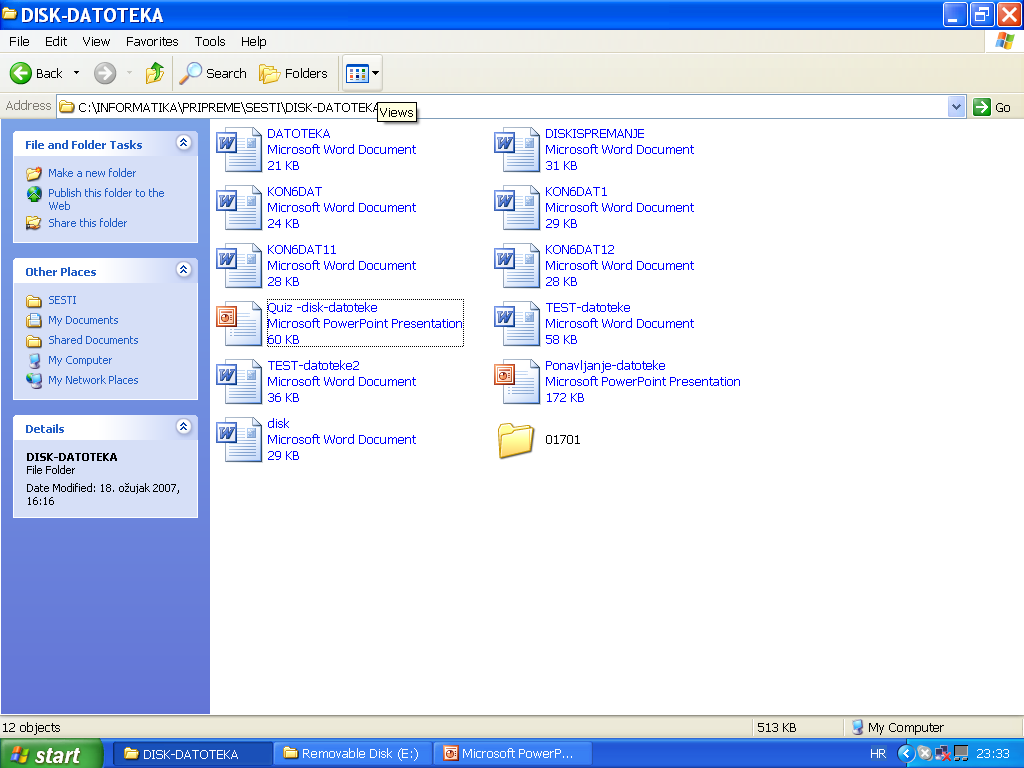 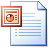 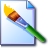 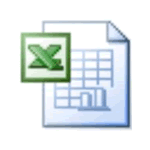 Poveži ikone sa vrstom datoteke
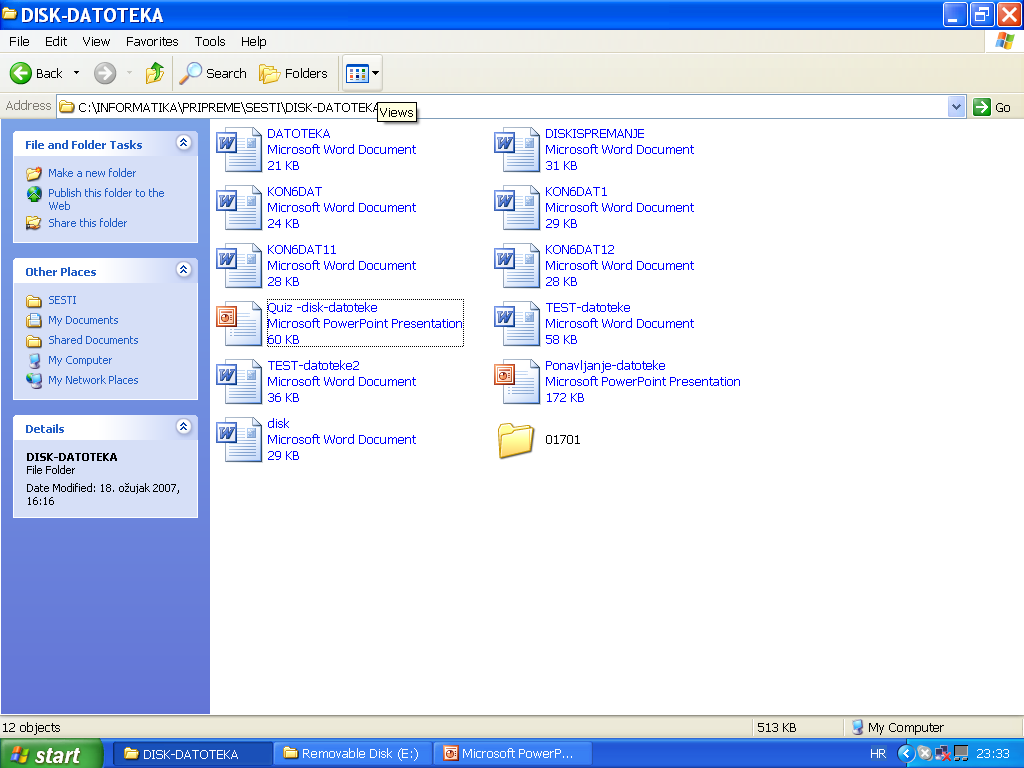 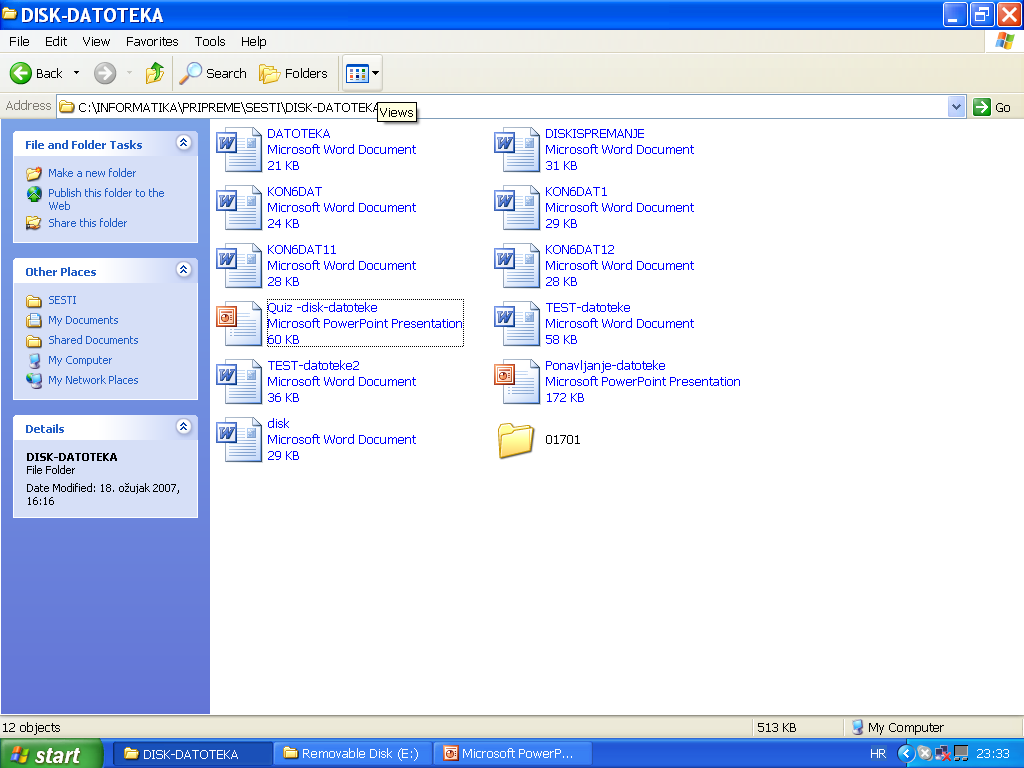 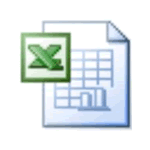 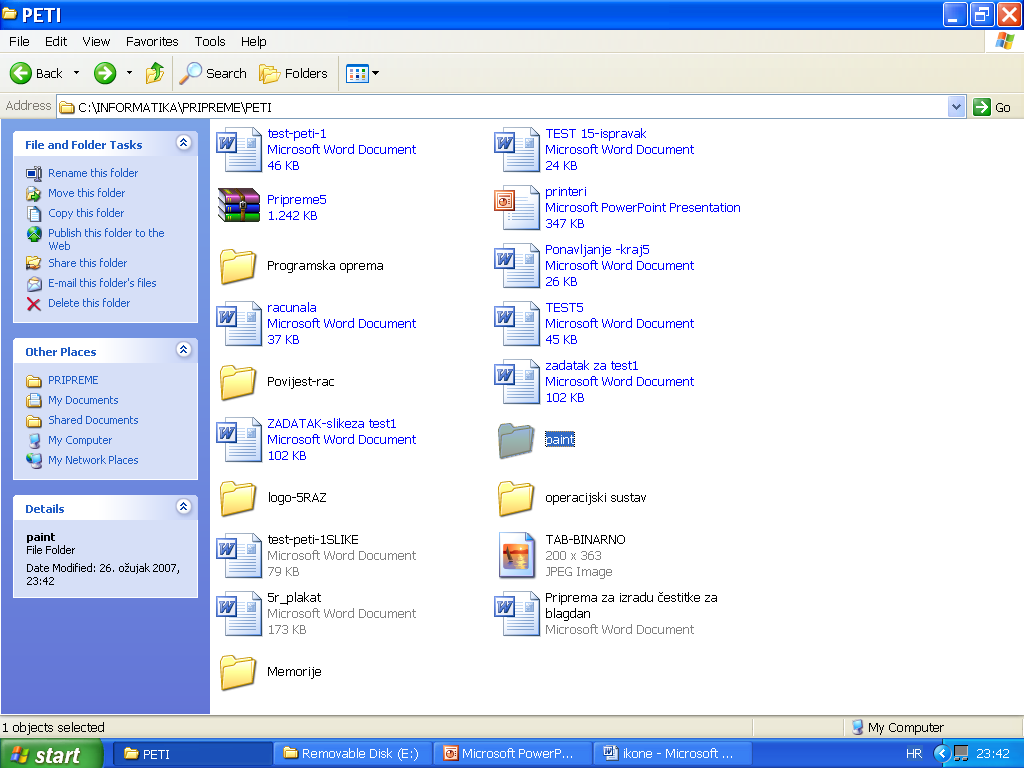 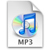 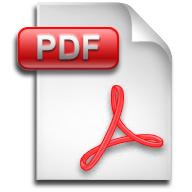 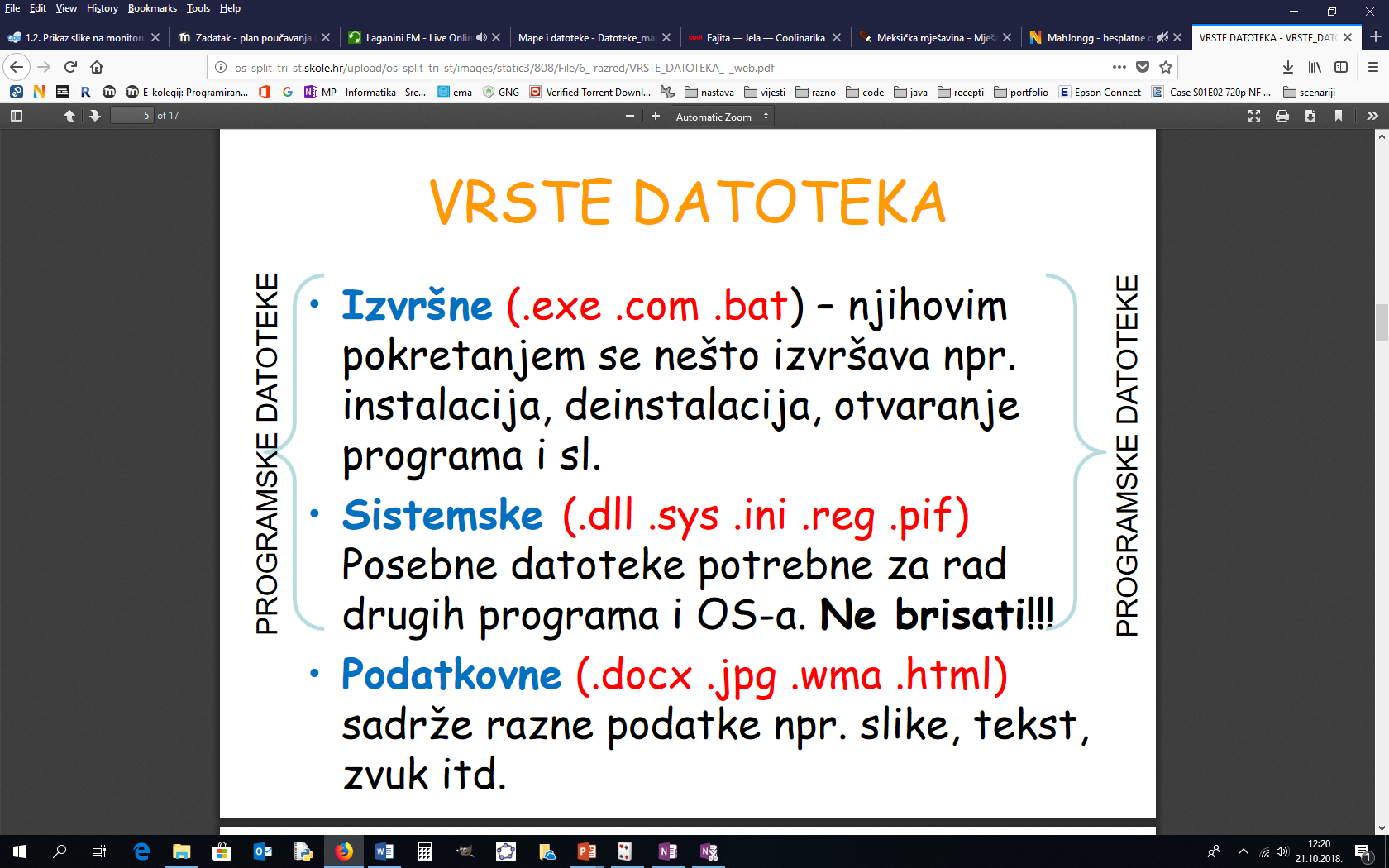 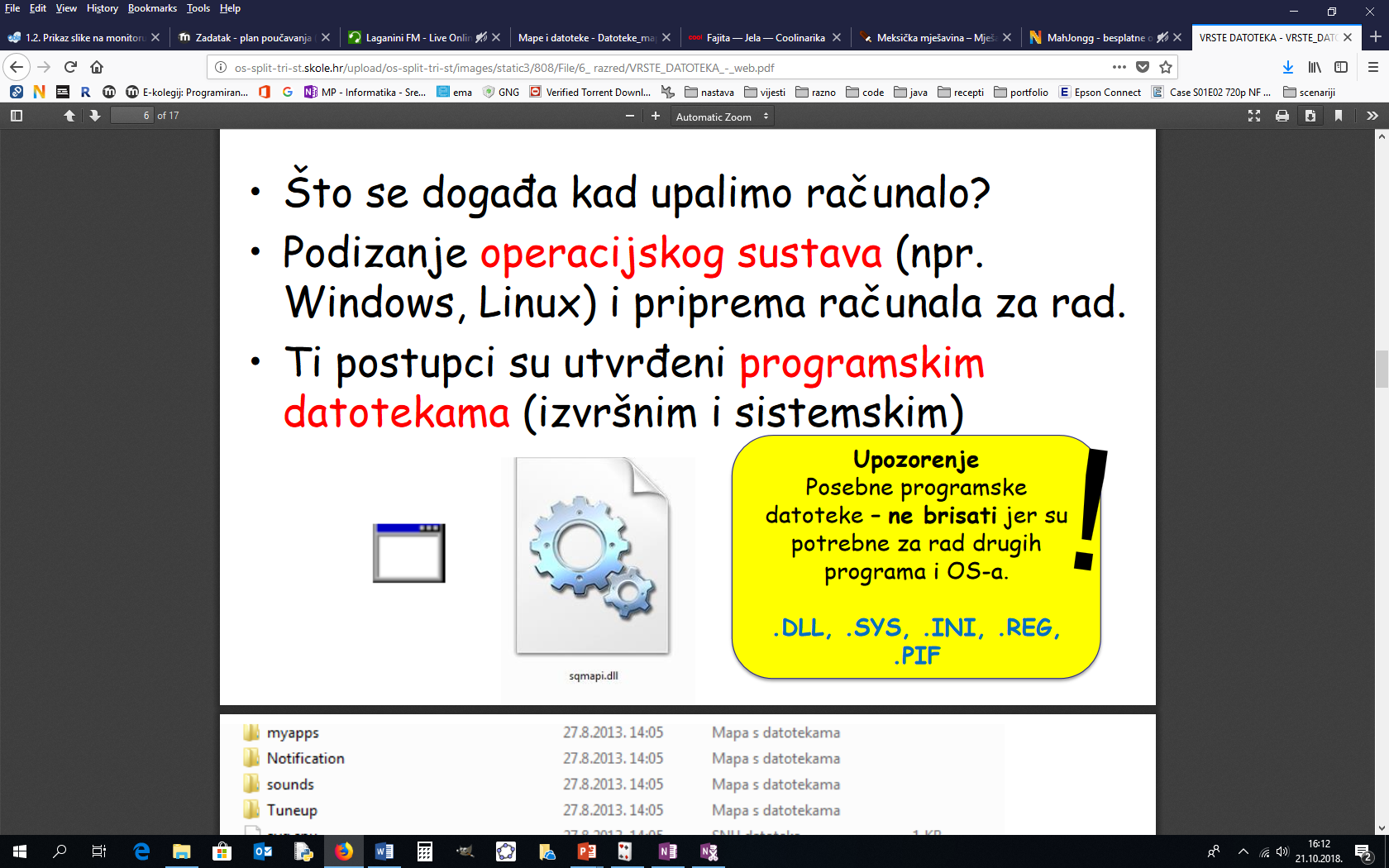 MAPA ili FOLDER
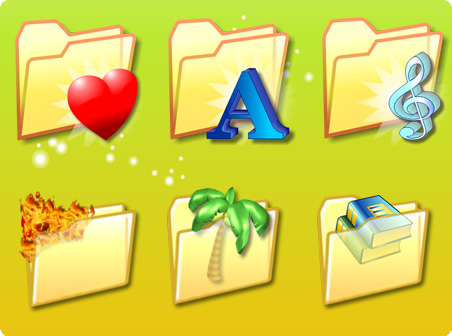 Mapa ili folder
Mapa  (folder  ili direktorij) je 
skup datoteka ili podmapa na disku
razvrstati možemo po vrsti (sve slike), namjeni (biologija)
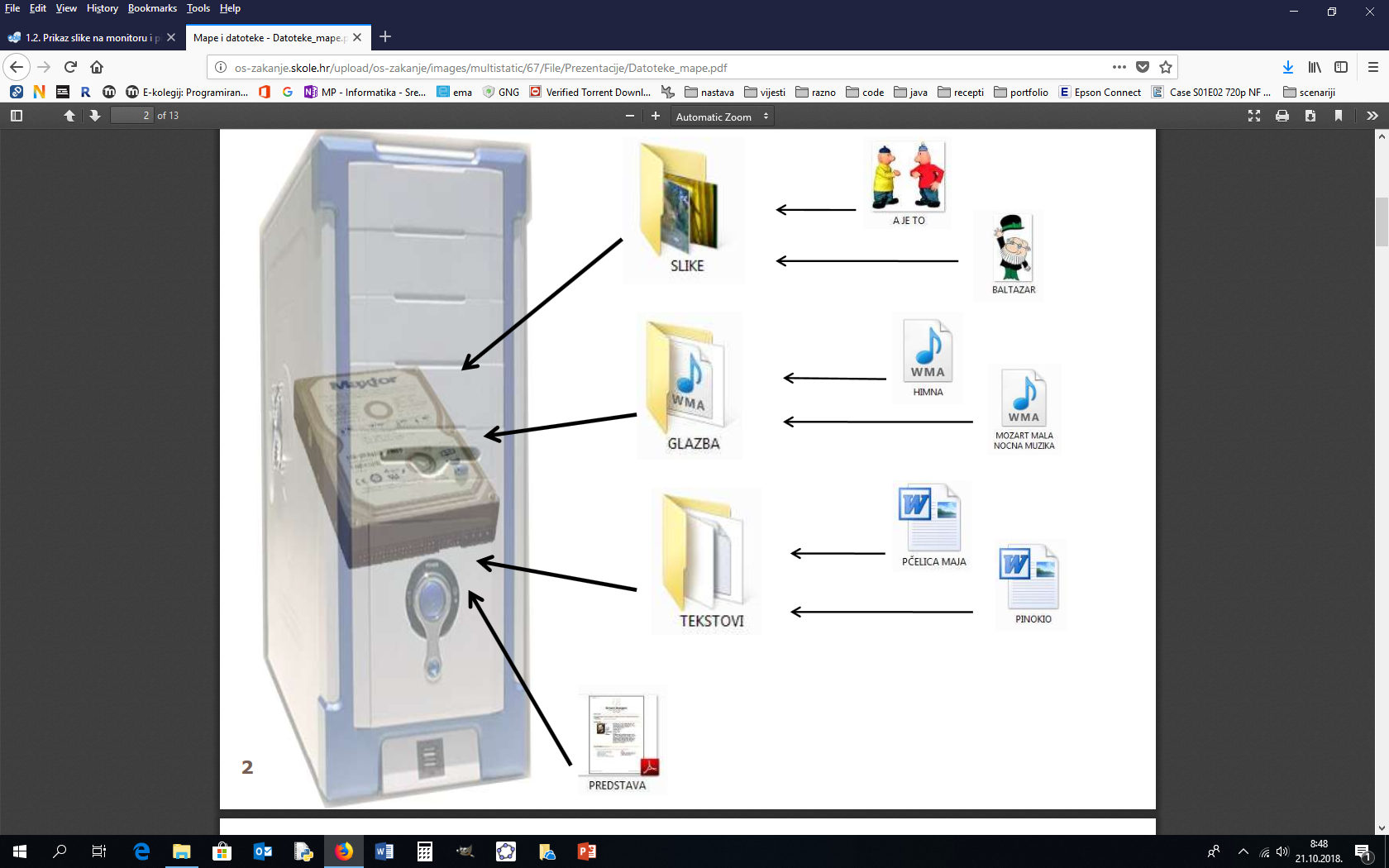 PODMAPE
Zadatak 1
Otvoriti Blok za pisanje, napisati rečenicu i pospremiti u svoju mapu pod imenom tekst1

Otvoriti Wordpad i napisati  2 rečenice u dvije boje i u dvije različite veličine slova i pospremiti u svoju mapu pod imenom tekst2

Načini podmapu pod imenom Vježba

Kopiraj datoteke tekst1 i tekst2 u podmapu Vježba

Promijeni ime datoteci tekst1 u text1
Zadatak 3
U  oblaku kreirati mapu Organizacija podataka  i podmape u koje ćete snimiti sadržaje pretrage 
U podmape  treba pohraniti slike, tekstove, poveznice o:
filmovima, glavnim glumcima i glumicama iz tih filmova, ….
glazbenicima, albumima i linkove do njihovih pjesama
slike nogometaša i klubova za koje su igrali u svojoj karijeri
…
U svakoj podmapi (naziv govori o vrsti sadržaja) staviti najmanje 2 stavke
Primjeri za organizaciju mapa